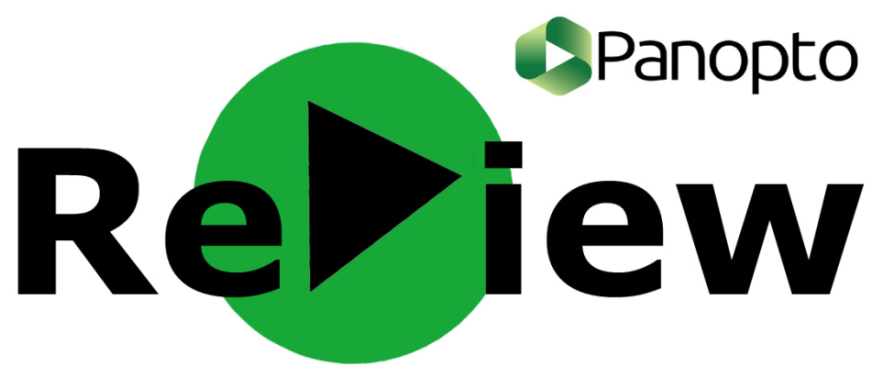 This lecture is being recorded using Panopto ReView
Please let your lecturer know if you do not wish to be recorded.  They will make alternative arrangements to enable you to contribute to any discussions and/or to ask questions without being recorded
What is ReView?     It’s a content capture system designed to record teaching materials – including lectures, where appropriate.  Cardiff Met is committed to enhancing the student experience, and it’s with this purpose in mind that the University promotes recording lectures

Will I be recorded?  The camera and mic are located at the front of the room to capture your lecturer.  If you are concerned about being recorded, please sit towards the rear of the room

What are my rights?   The recording may be stored in the Panopto cloud and any personal information within the recording will be processed in accordance with the Data Protection Act 2018
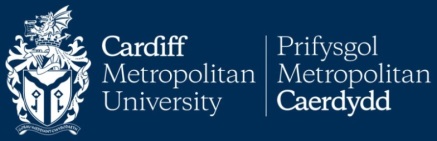 If you have any concerns about Data Protection, please contact: dataprotection@cardiffmet.ac.uk